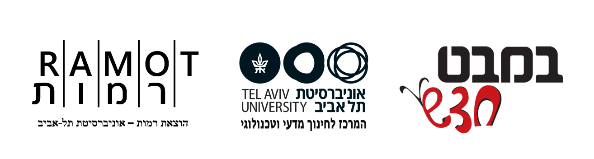 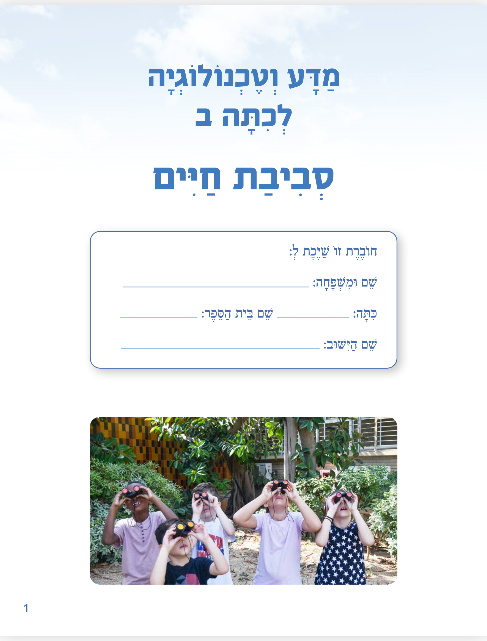 סביבת חיים
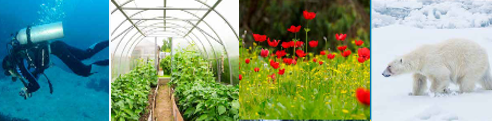 העוסקים במלאכה
ראש המרכז לחינוך מדעי וטכנולוגי: פרופ' רפי נחמיאס
ראש המעבדה לטכנולוגיית ידע: פרופ' דוד מיודוסר
המרכז לחינוך מדעי וטכנולוגי: ד"ר מירי דרסלר
מנהלת סביבות למידה מתוקשבות: ד"ר רחל מינץ

כתיבה ופיתוח:  ד"ר מירי דרסלר, נגה משען
עורך מדעי: פרופ' דוד מיודוסר
ייעוץ: ד"ר נורית קינן, ד"ר רחל מינץ
עורכת פדגוגית: נגה משען
עורכת מגדר: ד"ר אתי גלעד
עורכת לשון: טובה זבידה
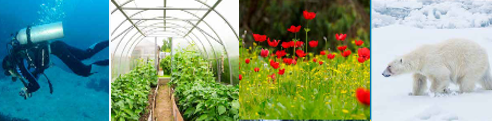 ?מה במצגת
פרקי חוברת הלימוד
רעיונות מרכזיים, מושגים ומיומנויות
מבנה החוברת (רצף רעיוני) 
מבנה פרק (רצף רעיוני)
עקרונות פדגוגיים
מרכיבי סביבת הלמידה
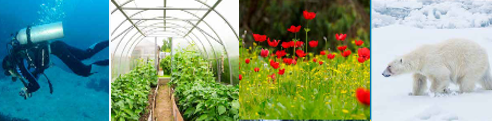 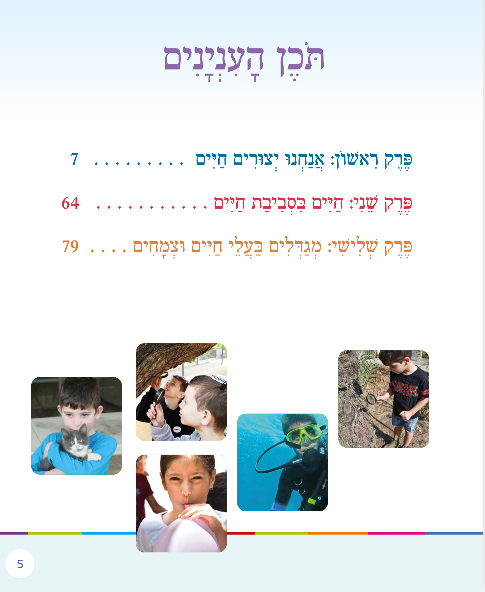 פרקי חוברת הלימוד
יחידת הלימוד סביבת חיים עוסקת בהיכרות עם המאפיינים של הסביבה שבה אנו חיים, סביבה שבה מגוון של יצורים חיים ומרכיבים שאינם חיים שיחד יוצרים סביבות חיים מגוונות- טבעיות ומלאכותיות. 
בהבחנה בין יצורים חיים למרכיבים שאינם חיים על סמך מאפייני החיים שלהם ובצרכים שלהם.
 בהיכרות עם פעולות לביות צמחים ובעלי חיים, ובפעולות שנועדו לשפר את איכות החיים שלעיתים הן פוגעות בסביבה ומחייבים לקיחת אחריות לשמירה עליה.
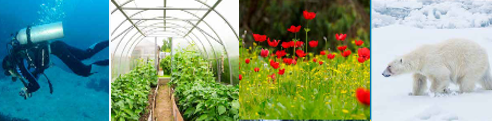 רעיונות מרכזיים
נשימה, הזנה, התפתחות וגדילה, תנועה, התרבות (רבייה) ותקשורת הם מאפיינים של יצורים חיים.
מים ומזון, אוויר, הגנה, מחסה, טמפרטורה מתאימה, אור (לצמחים) הם צרכים חיוניים של יצורים חיים.
סביבת חיים היא הסביבה בה יצורים חיים יכולים להשיג את הצרכים החיוניים שלהם.
בני האדם מגבירים את יכולתם להשיג את הצרכים שלהם באמצעות פתרונות טכנולוגיים.
על האדם מוטלת האחריות לשמור ולכבד את עולם היצורים החיים.
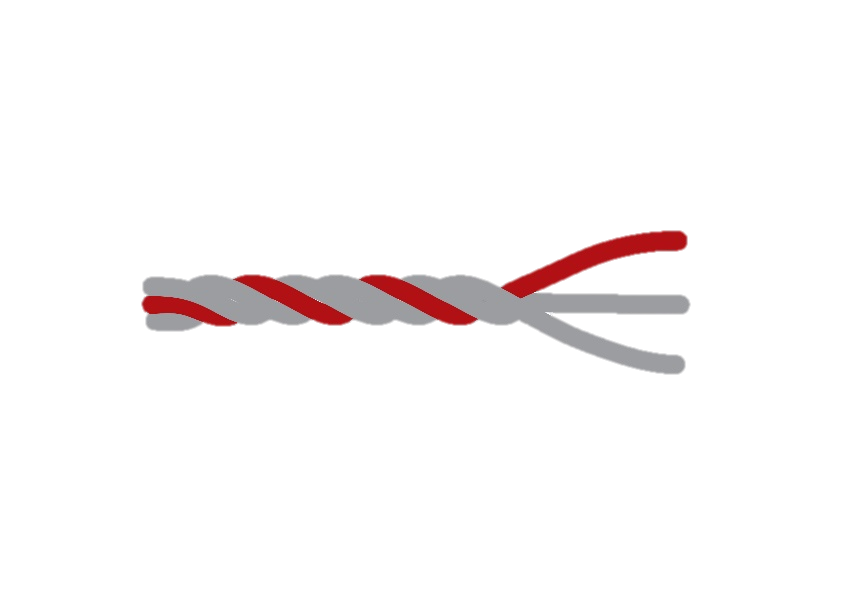 מושגים
מרכיבי סביבה: יצורים חיים מרכיבים שאינם חיים (דוממים).
מאפייני חיים: נשימה, הזנה, תנועה, תקשורת, רבייה, גדילה והתפתחות
צרכים חיוניים: אוויר(חמצן), מזון ומים, הגנה (מחסה)
פתרונות טכנולוגיים: ביות צמחים ובעלי חיים
סביבות חיים: סביבות טבעיות, סביבות מלאכותיות (מעשה ידי אדם)
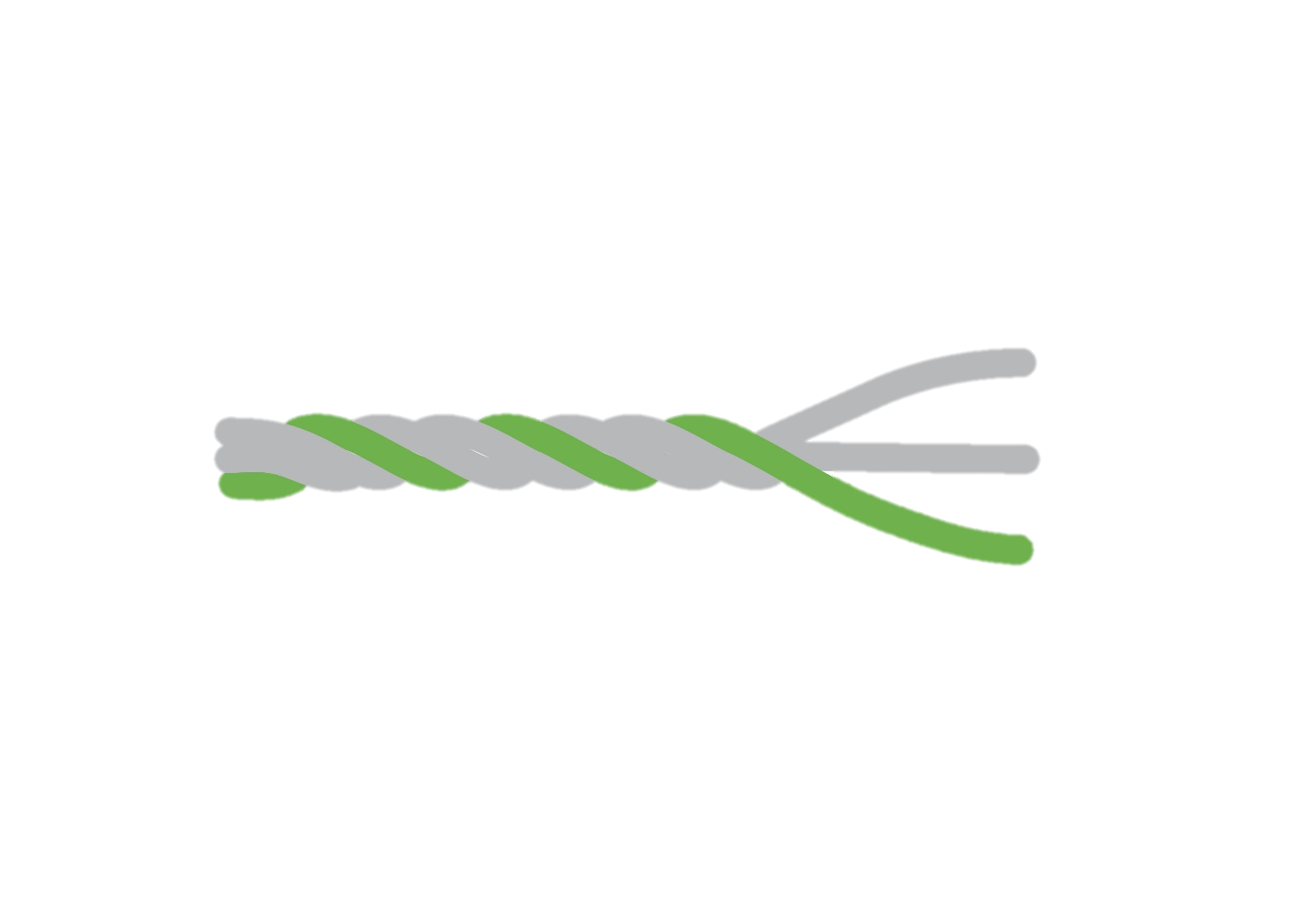 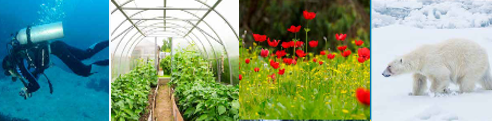 מיומנויות
עריכת תצפיות וניסויים
בניית כלים טכנולוגיים
ארגון מידע בטבלה
הפקת מידע מדיאגרמות, תמונות ומקטעי מידע
איסוף תוצאות והסקת מסקנות
להציג מידע בכיתה
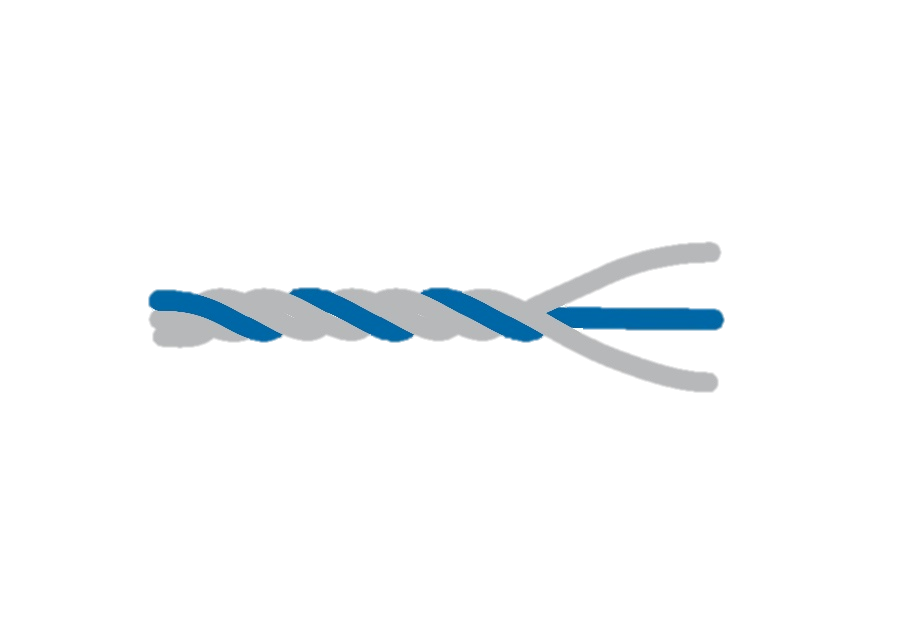 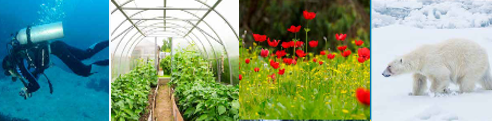 מבנה החוברת (רצף רעיוני)
בחוברת שלושה פרקים

פרק ראשון: אנחנו ויצורים חיים
                    עוסק במאפיינים של 
                    יצורים חיים ובצרכים 
                    החיוניים שלהם
פרק שני:  חיים בסביבות חיים 
                עוסק במגוון סביבות חיים 
                 ובמגוון בעלי חיים 
                 בסביבות השונות
פרק שלישי: מגדלים צמחים ובעלי חיים 
                    עוסק בבעלי חיים 
                    ובצמחים לתועלת האדם, 
                    בהשפעת האדם על הסביבה
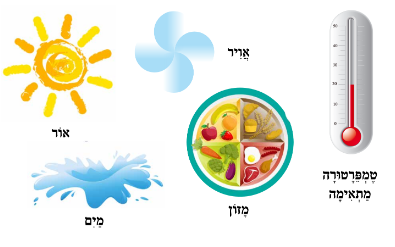 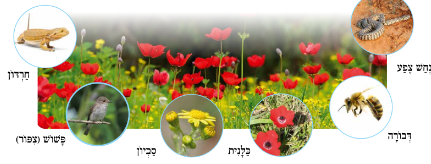 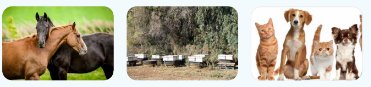 מבנה הפרק הראשון
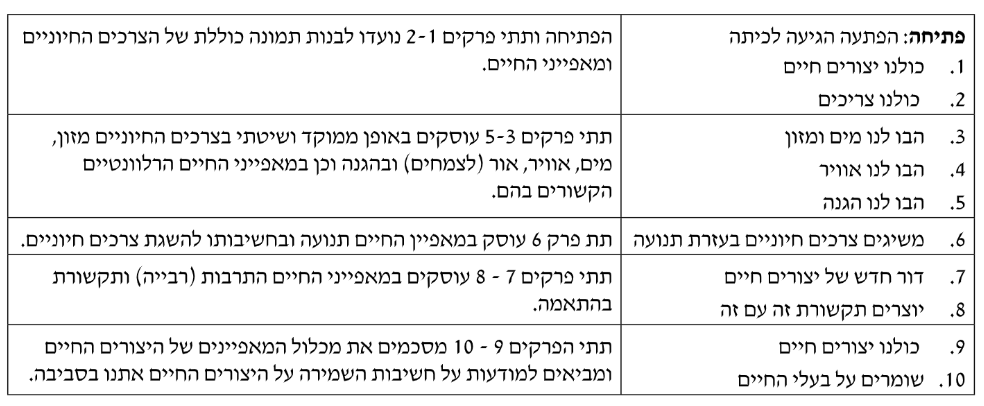 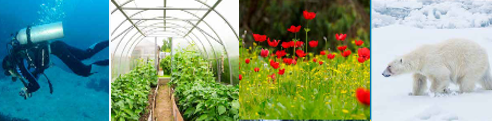 [Speaker Notes: יפה מאוד]
מבנה הפרק השני
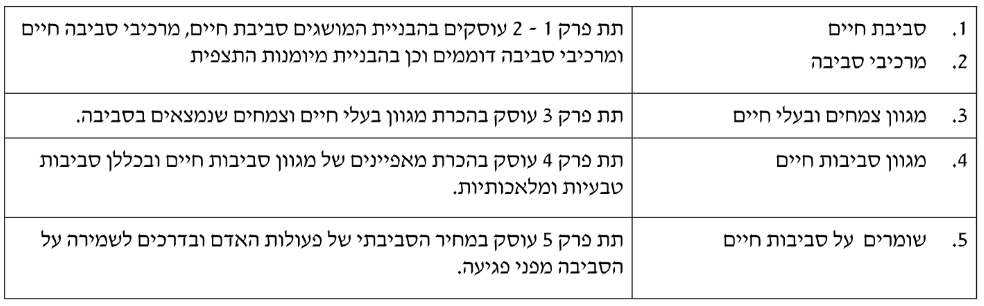 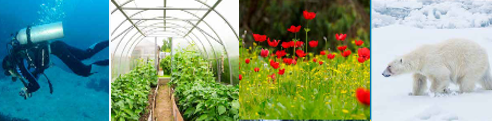 מבנה הפרק השלישי
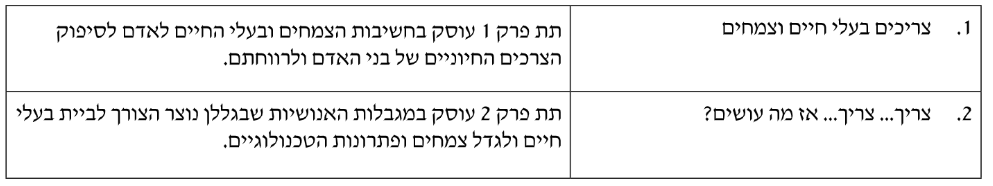 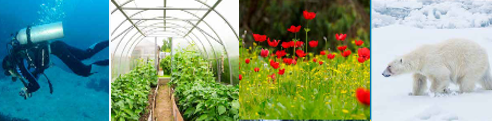 מבנה פרק ראשון (רצף רעיוני)
פתיחה : כולנו יצורים חיים
       כולנו צריכים
הבו לנו מזון ומים
הבו לנו אוויר
הבו לנו הגנה
משיגים צרכים חיוניים באמצעות תנועה
דור חדש של יצורים חיים
יוצרים תקשורת
סיכום: כולנו יצורים חיים 
שומרים על בעלי החיים
מבנה פרק שני (רצף רעיוני)
הבניית מושגים: סביבת חיים, מרכיבי סביבה, יצורים חיים, מרכיבים שאינם חיים
מגוון צמחים ובעלי חיים בסביבה
מאפיינים של מגוון סביבות חיים
סביבות חיים טבעיות ומלאכותיות (מעשה ידי אדם)
שומרים על סביבות חיים
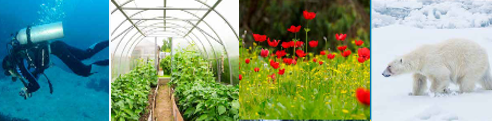 [Speaker Notes: מעדיפה רקע בהיר או בלי רקע]
מבנה פרק שלישי (רצף רעיוני)
חשיבות הצמחים ובעלי חיים לסיפוק צרכי האדם ולרווחתו
מגבלות אנושיות ופתרונות טכנולוגיים ... ביות
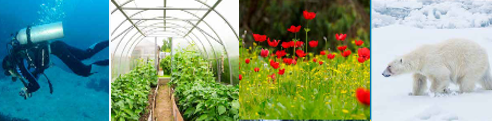 [Speaker Notes: מעדיפה רקע בהיר או בלי רקע]
דוגמה
סגירה
פתיחה
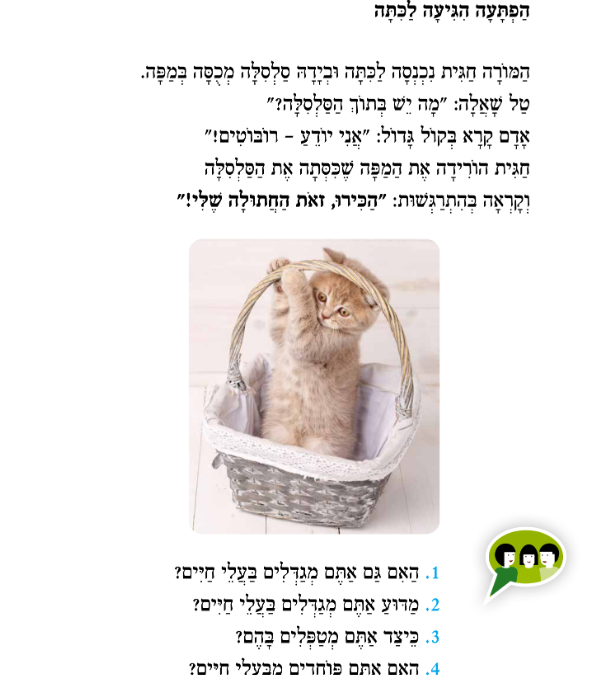 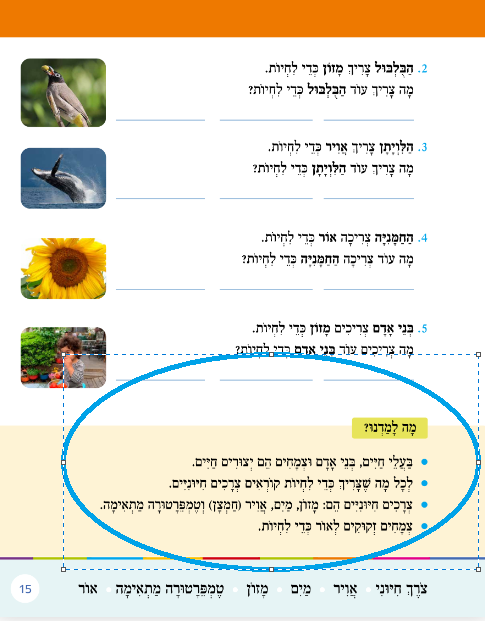 חיבור רגשי וחוויתי
איתור וטיפול 
  בתפיסות נאיביות
למידה פעילה
אוריינות השפה
שילוב תנועה בלמידה
למידה חוץ כיתתית
פעילויות מתוקשבות
הערכת הלמידה
עקרונות פדגוגיים
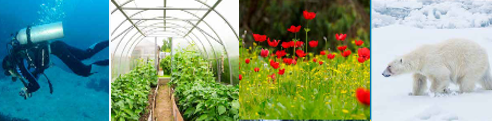 חיבור רגשי וחוויתי
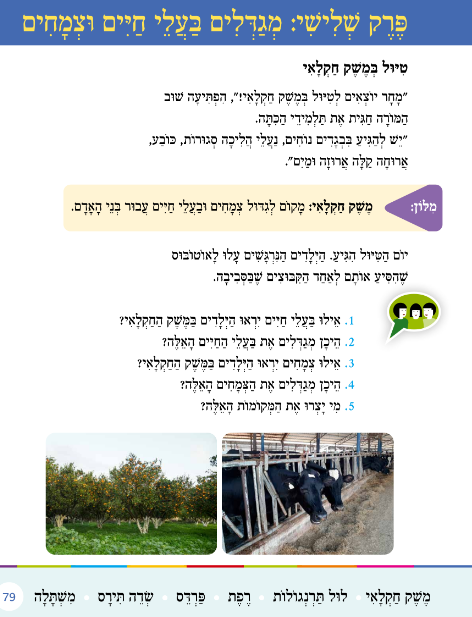 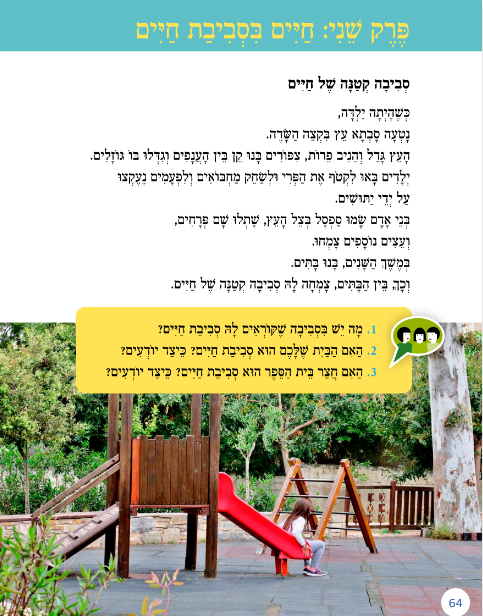 איתור וטיפול   בתפיסות נאיביות
מי חי?
מה בין מאפיין חיים לצורך חיוני?
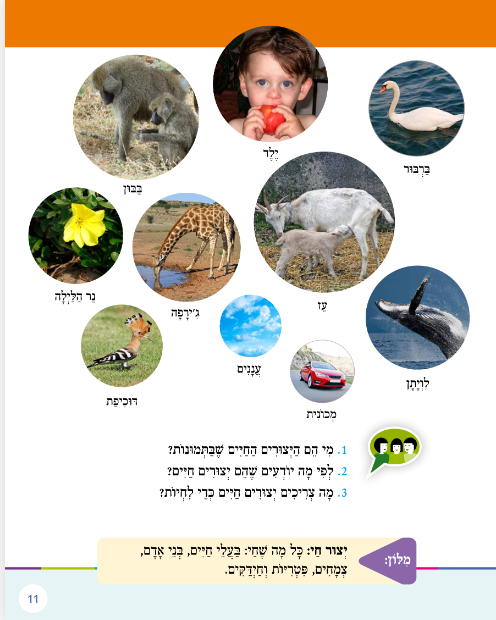 מה אוכלים
צמחים?
צמחים נעים?
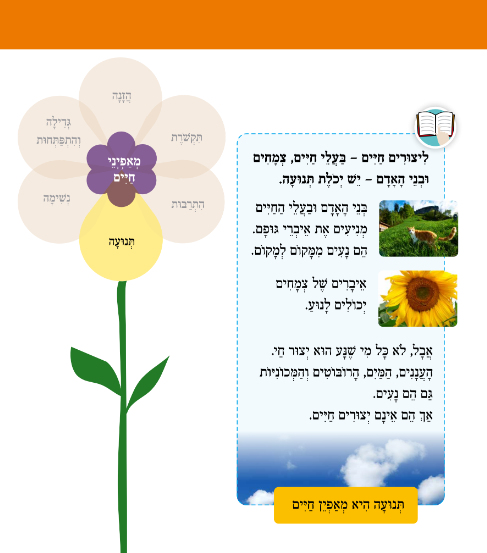 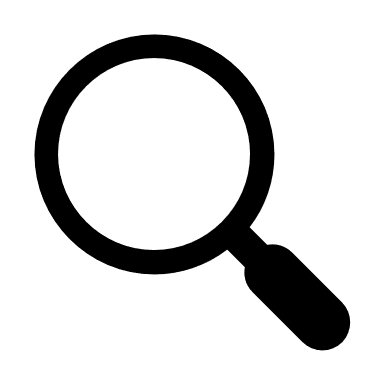 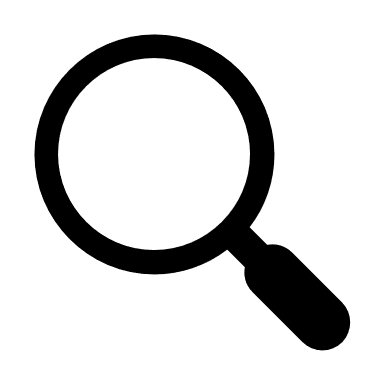 למידה פעילה: חוקרים ומגליםניסוי
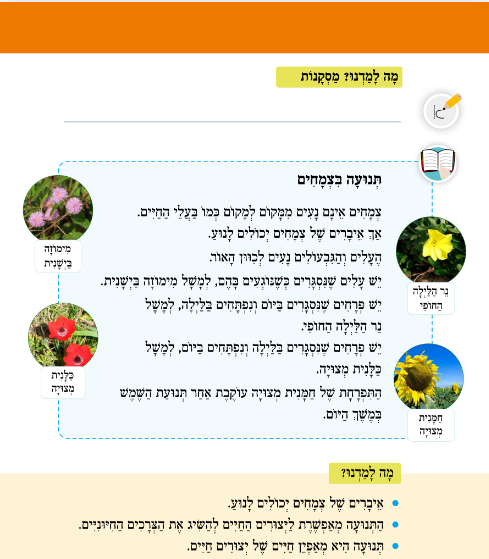 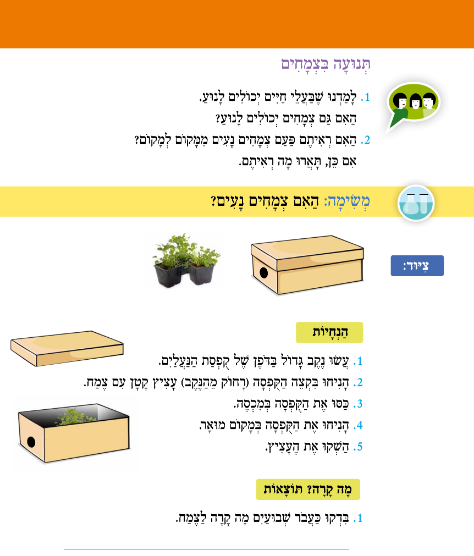 למידה פעילה: חוקרים ומגליםתצפית
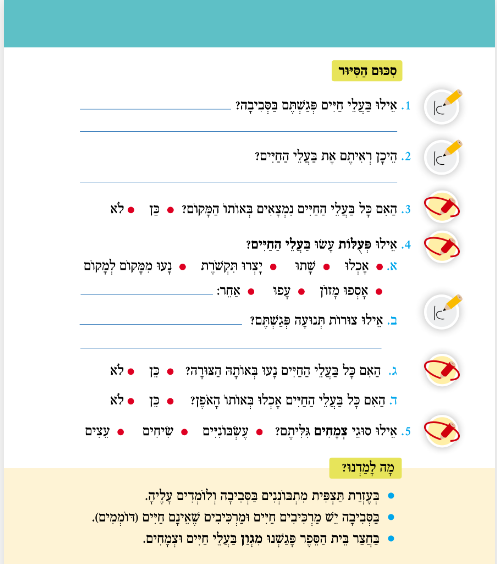 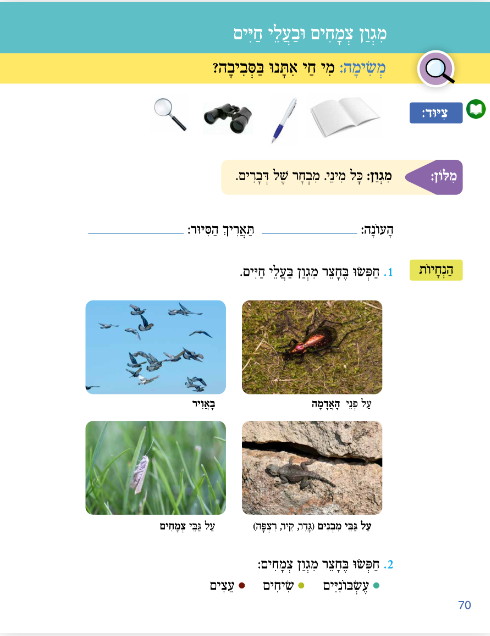 למידה פעילה
הפקת גרף עמודות
הפקת מידע חזותי
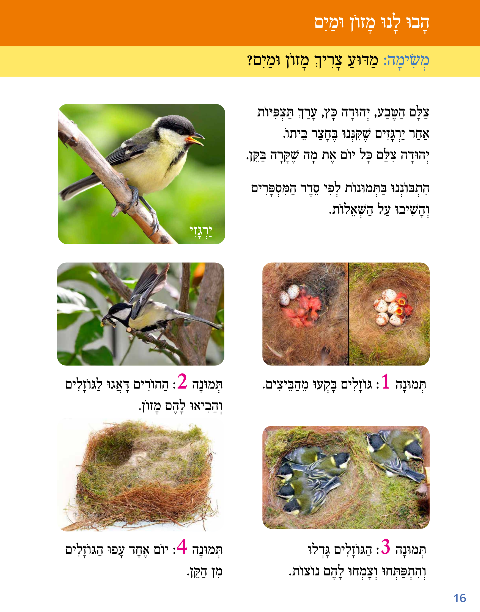 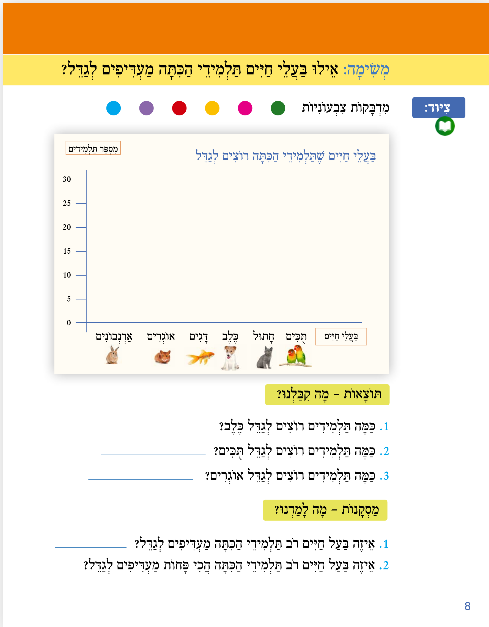 למידה פעילה
דיון
תכנון מוצר
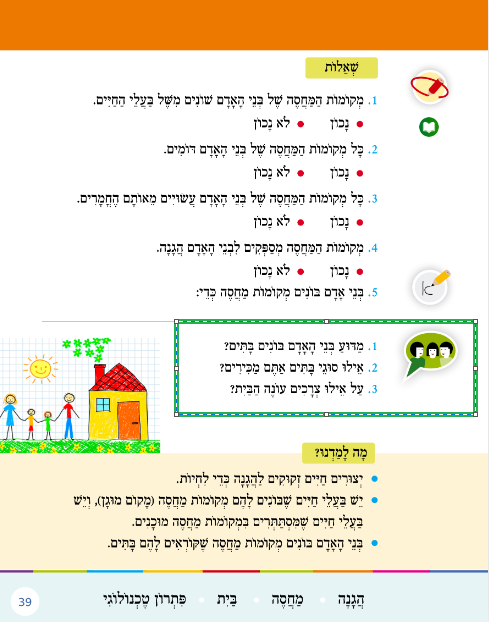 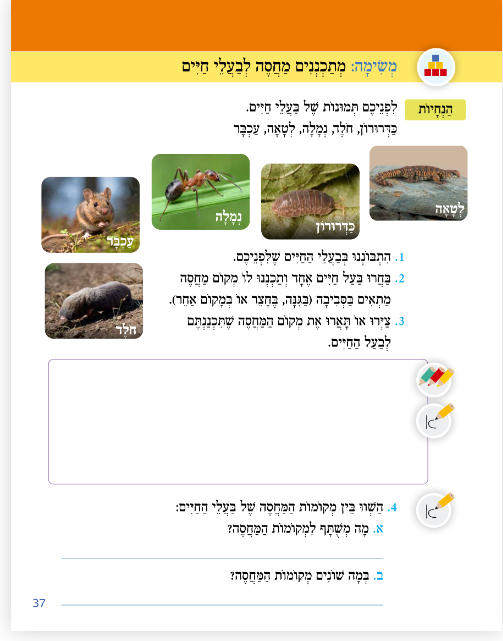 למידה פעילה: הבנייה של מיומנות
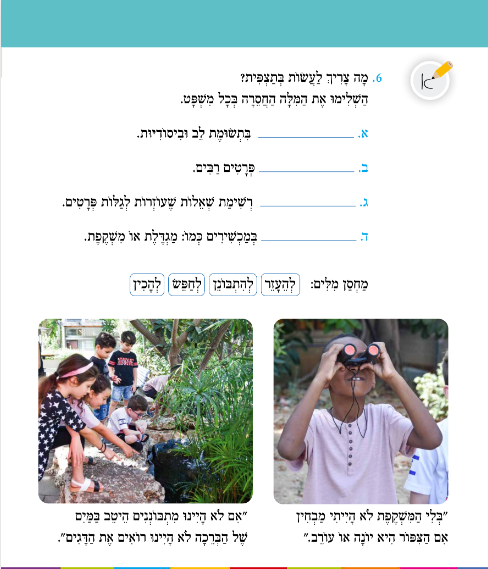 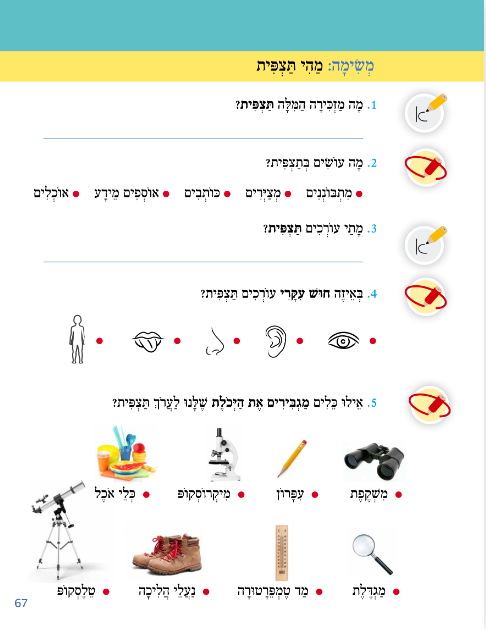 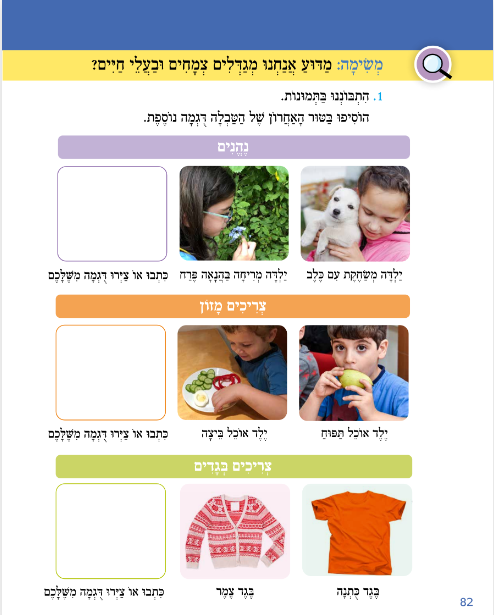 למידה פעילה: יצירה
למידה פעילה: מיישמים הבנה
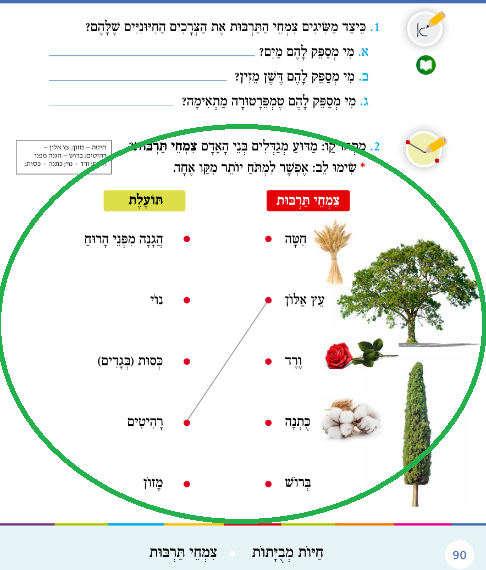 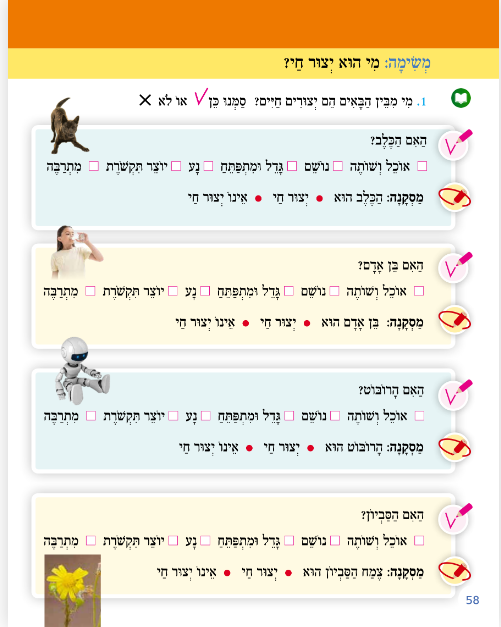 מפתח סימנים
טקסט מפעיל
אוריינות השפה
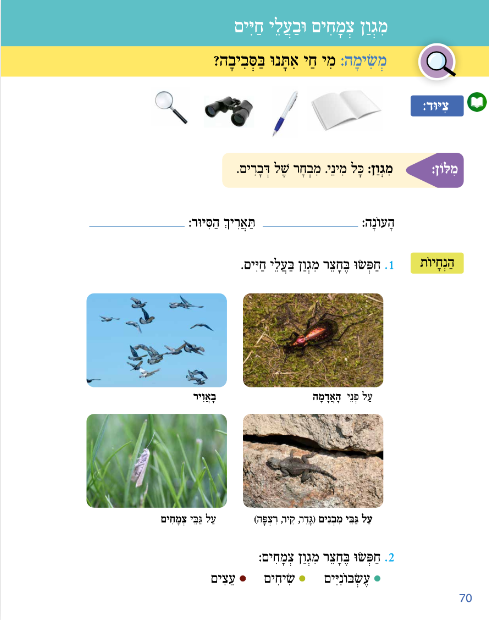 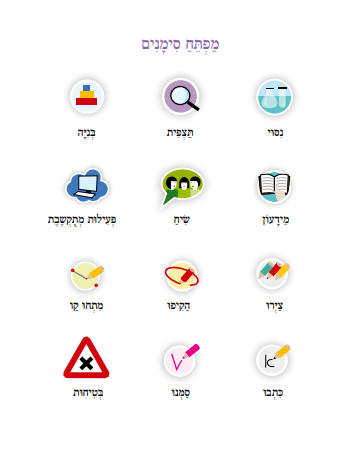 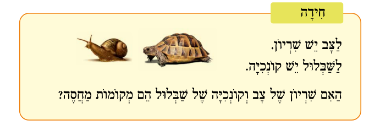 מידעון
שיח דבור
אוריינות השפה
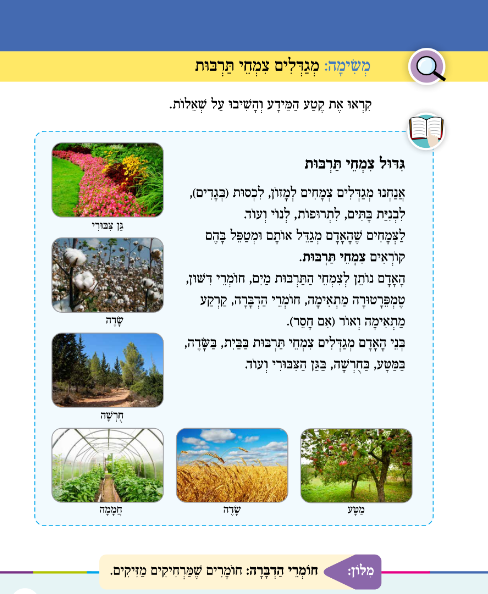 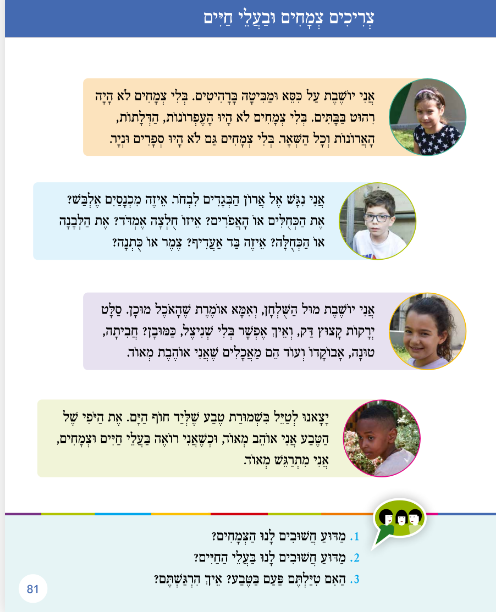 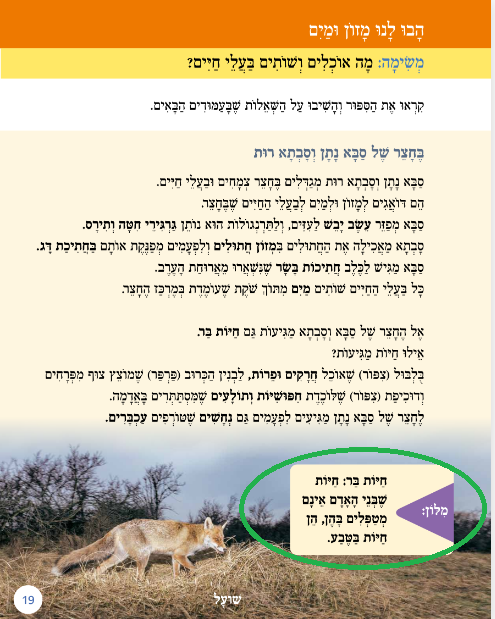 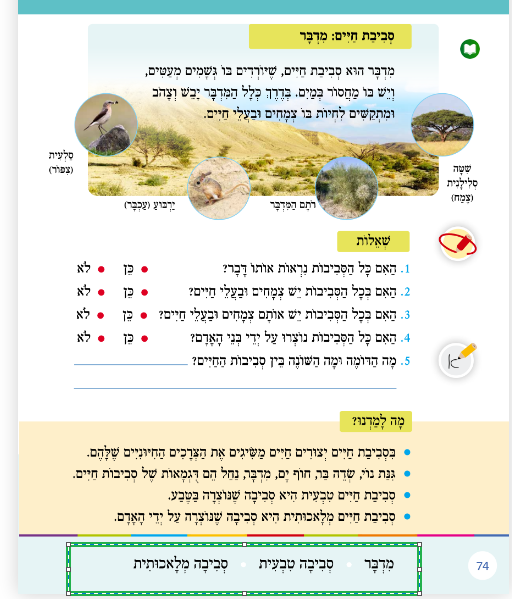 אוריינות השפה: לומדים מושגים חדשים
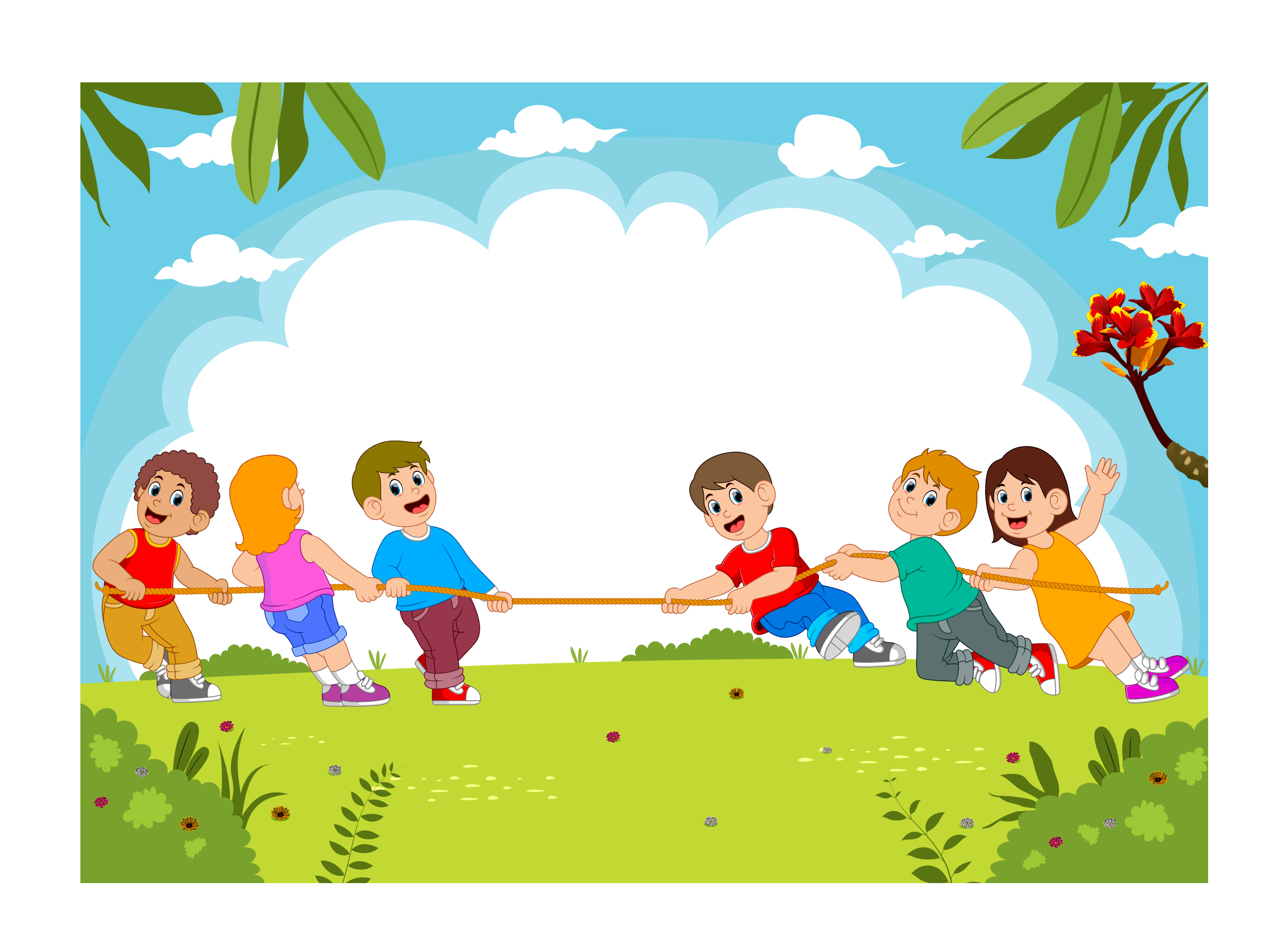 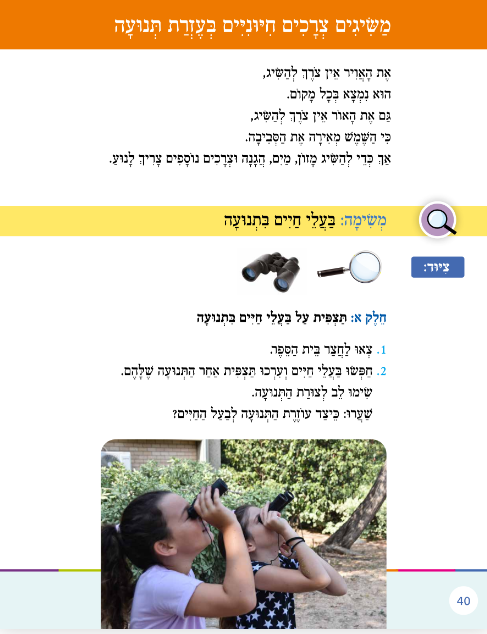 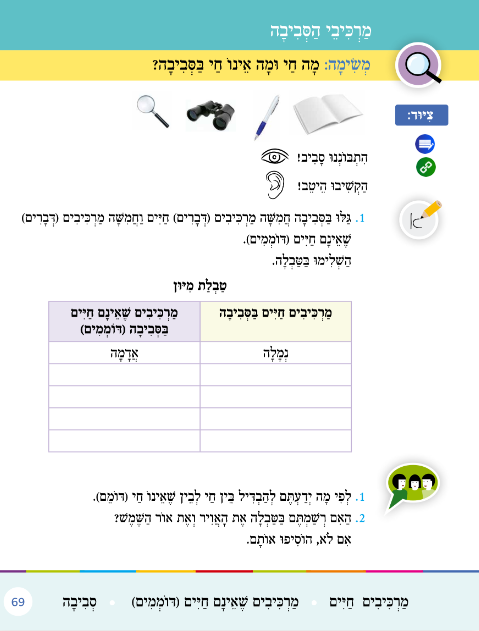 למידה במרחב החוץ כיתתי
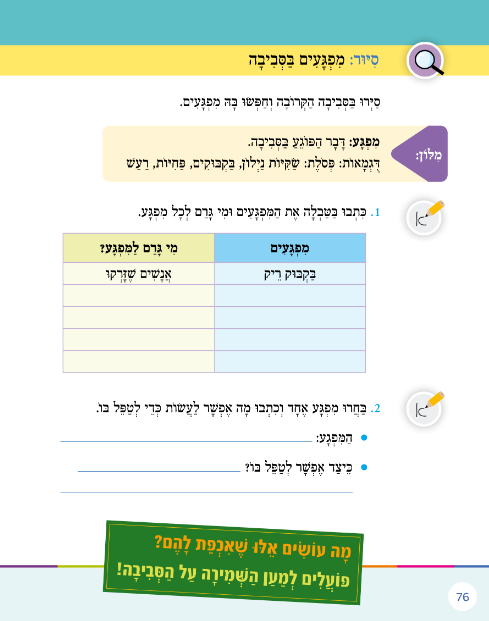 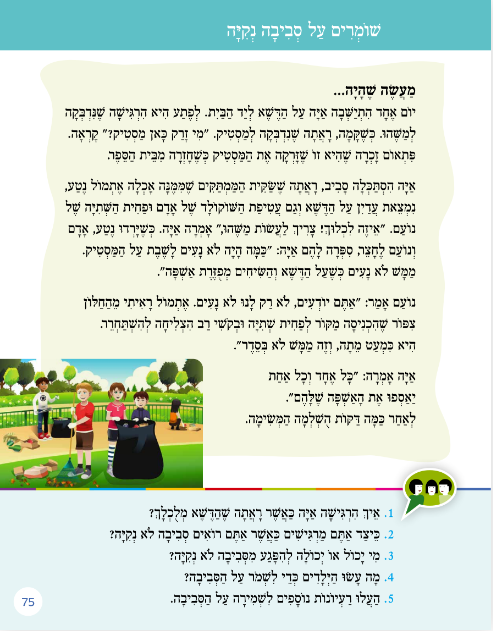 פועלים למען הסביבה
למידה בתנועה
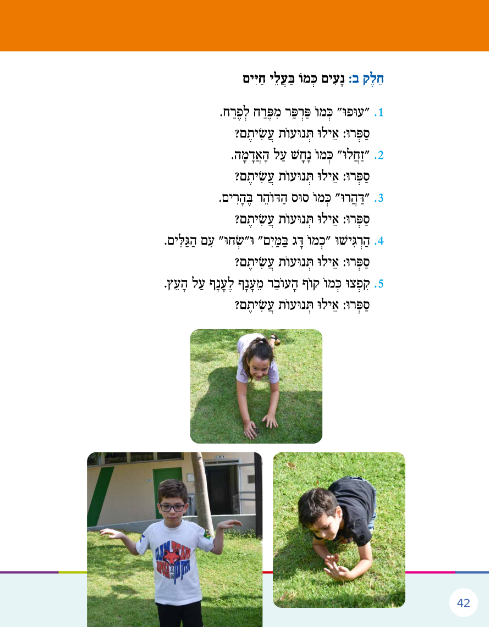 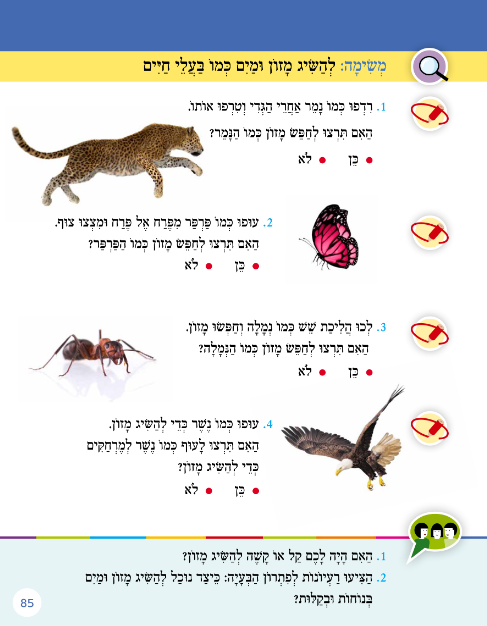 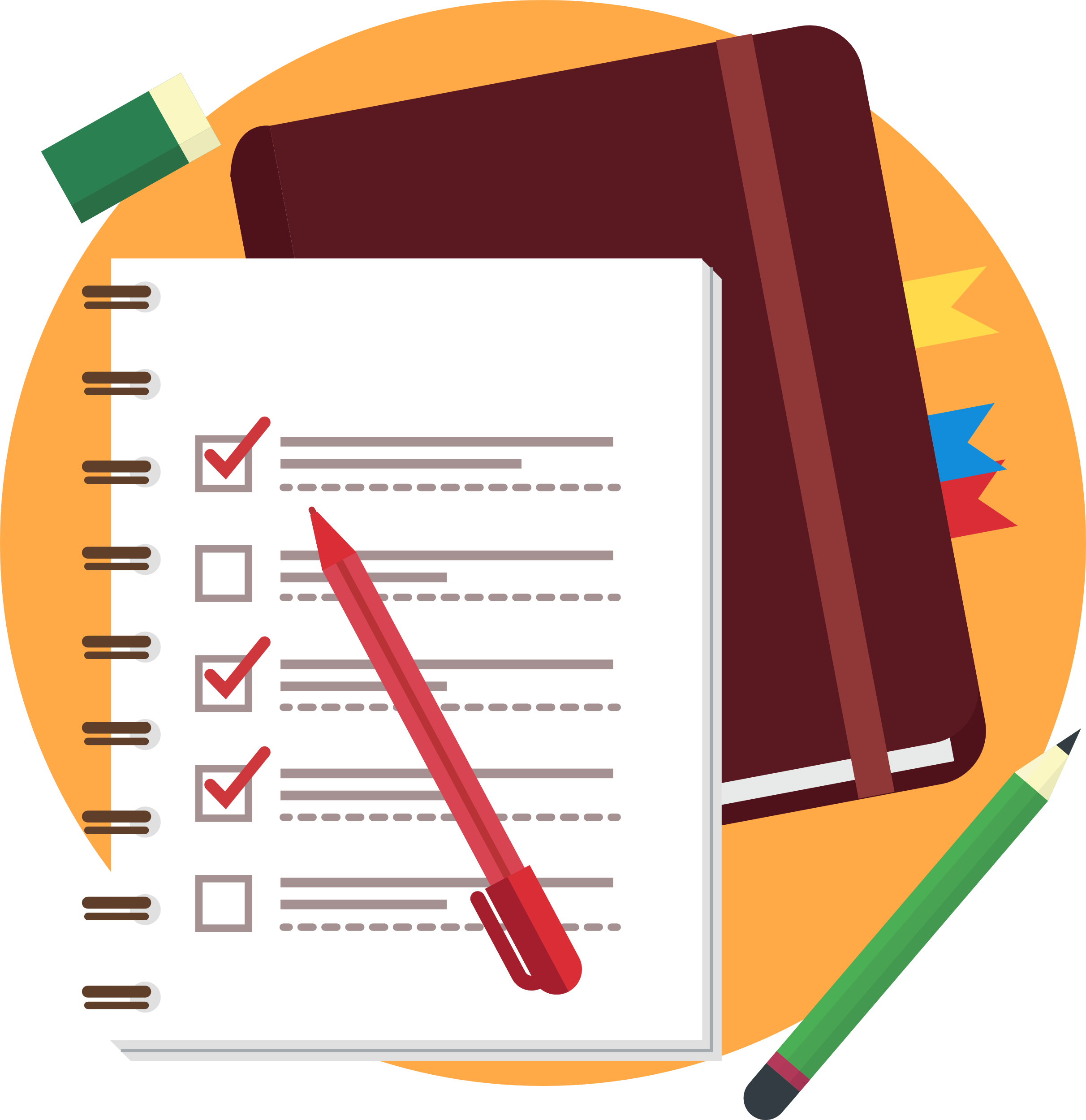 הערכת הלמידה
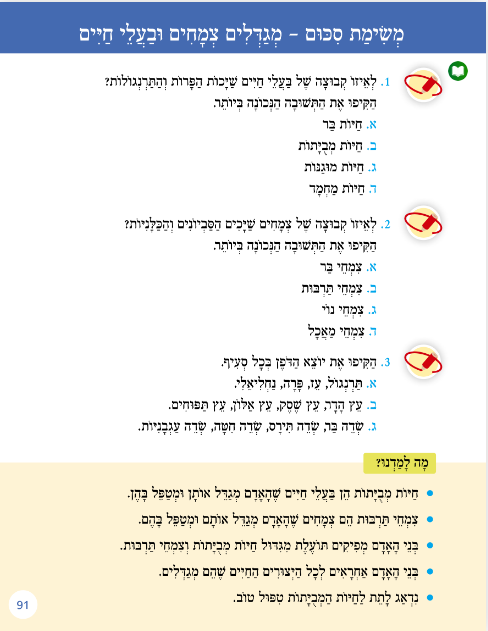 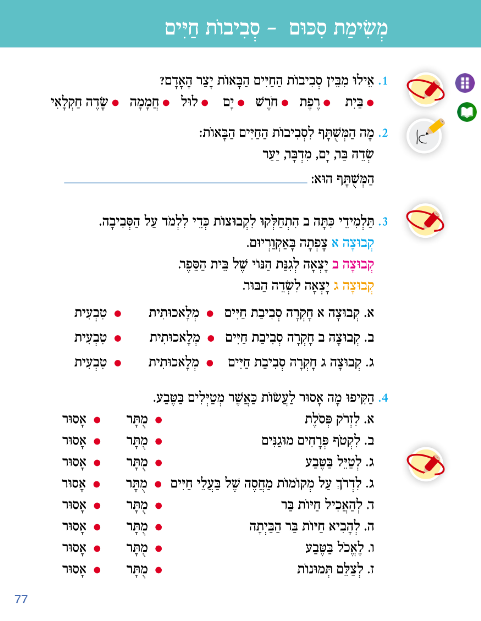 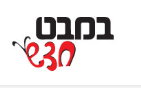 מרכיבי סביבת הלמידה
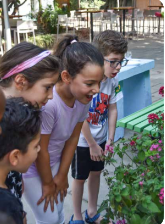 כרזות
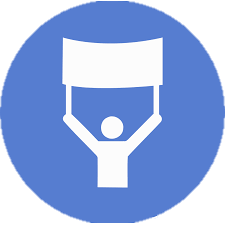 חוברות  תלמיד
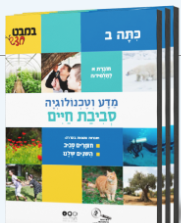 מדריך למורה
במבט  מקוון
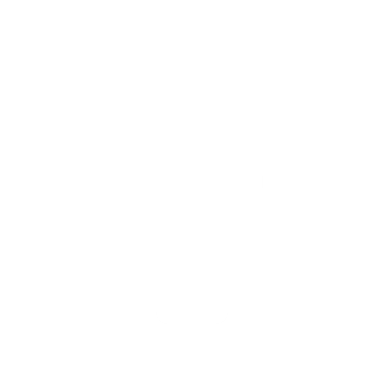 אתר מלווה
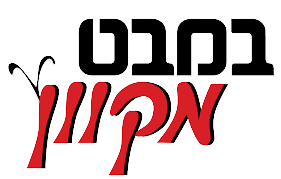 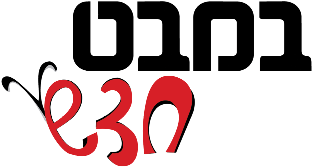 אתר במבט מקוון
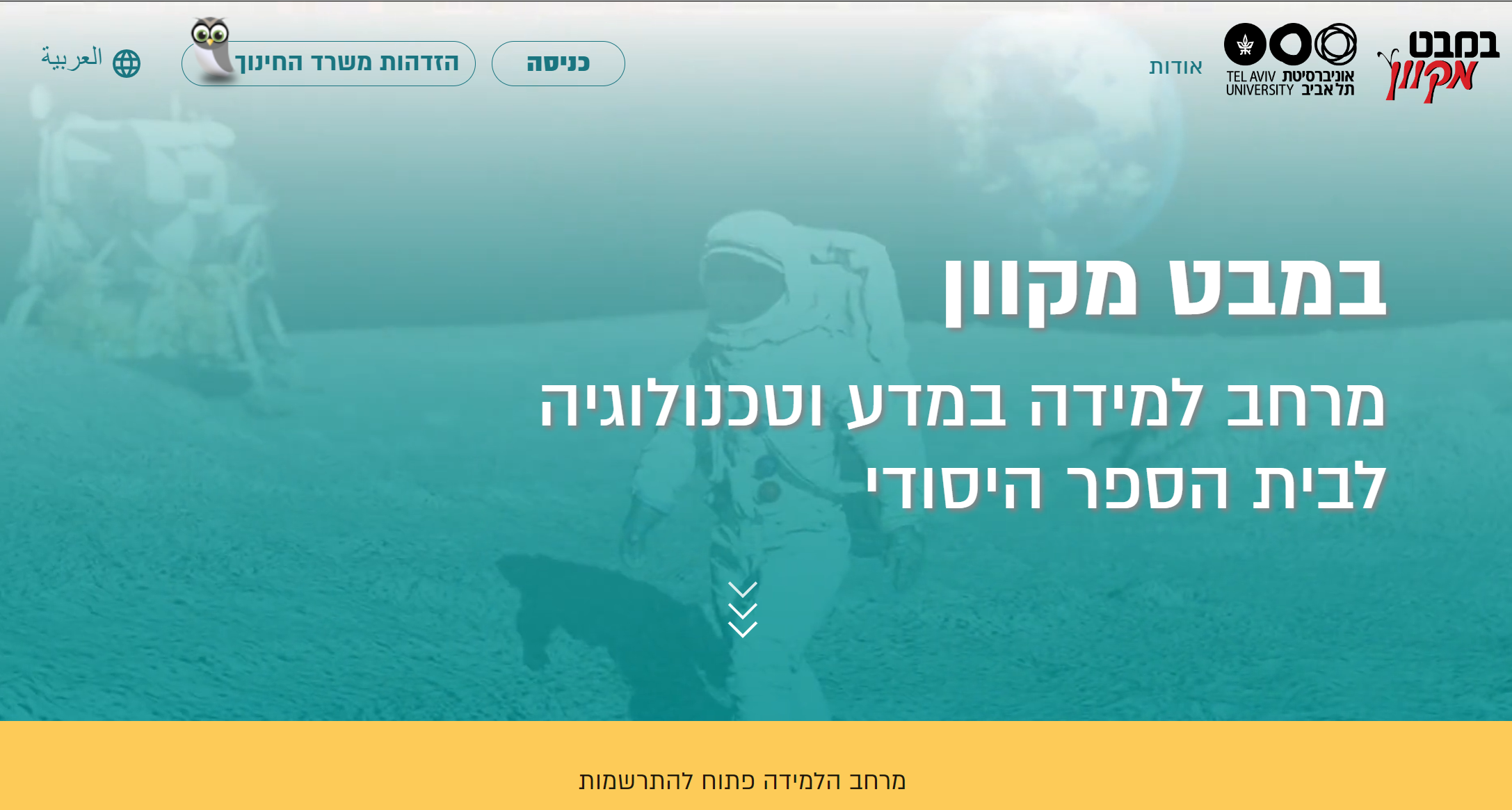 [Speaker Notes: למורה: במבט מקוון הוא מרחב למידה היברידי, חדשני ועשיר להוראת מדע וטכנולוגיה בכיתות א-ו.  במרחב הלמידה ספרים דיגיטליים בתקן מתקדם של סדרת הלימוד "במבט חדש"  ויחידות תוכן דיגיטליות.]
יְחִידַת תּוכֶן דִיגִיטָלִית
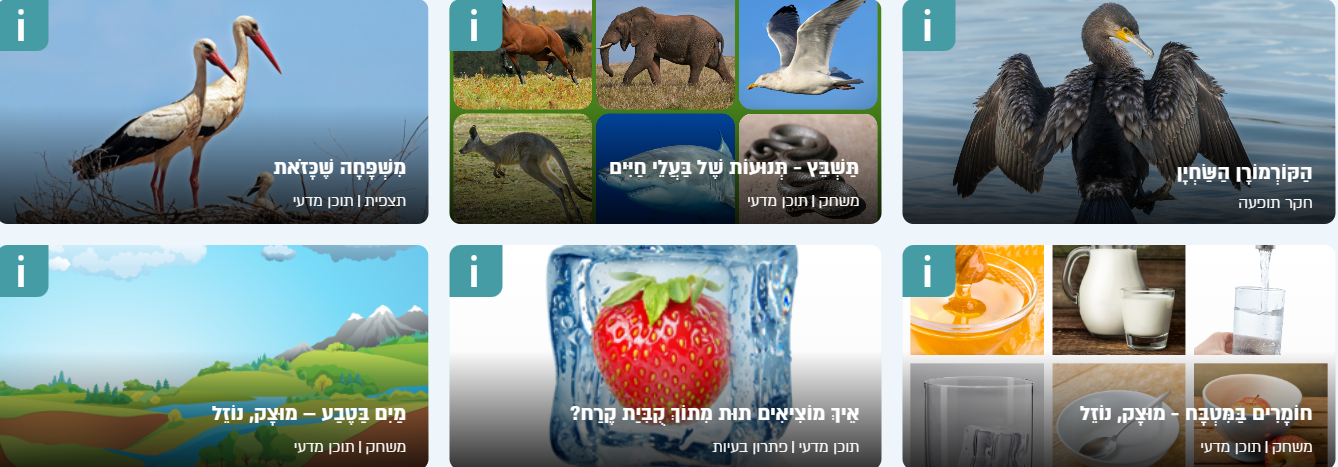 [Speaker Notes: למורה: יחידת התוכן כוללת משימות לימודיות אינטראקטיביות המיועדות להבניית תשתית מושגית מעמיקה במדע ובטכנולוגיה, מיומנויות חשיבה מסדר גבוה, תהליכי חקר ופתרון בעיות וערכים. למשימות נלווית מערכת לניהול הלמידה.]
כרזה:  חוברת "סביבת חיים"
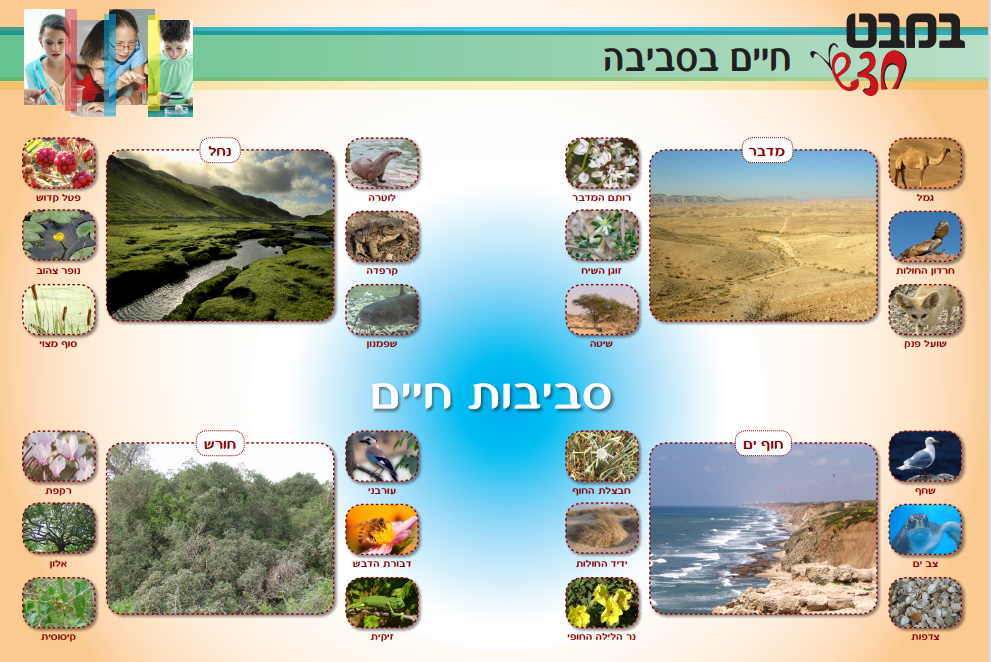 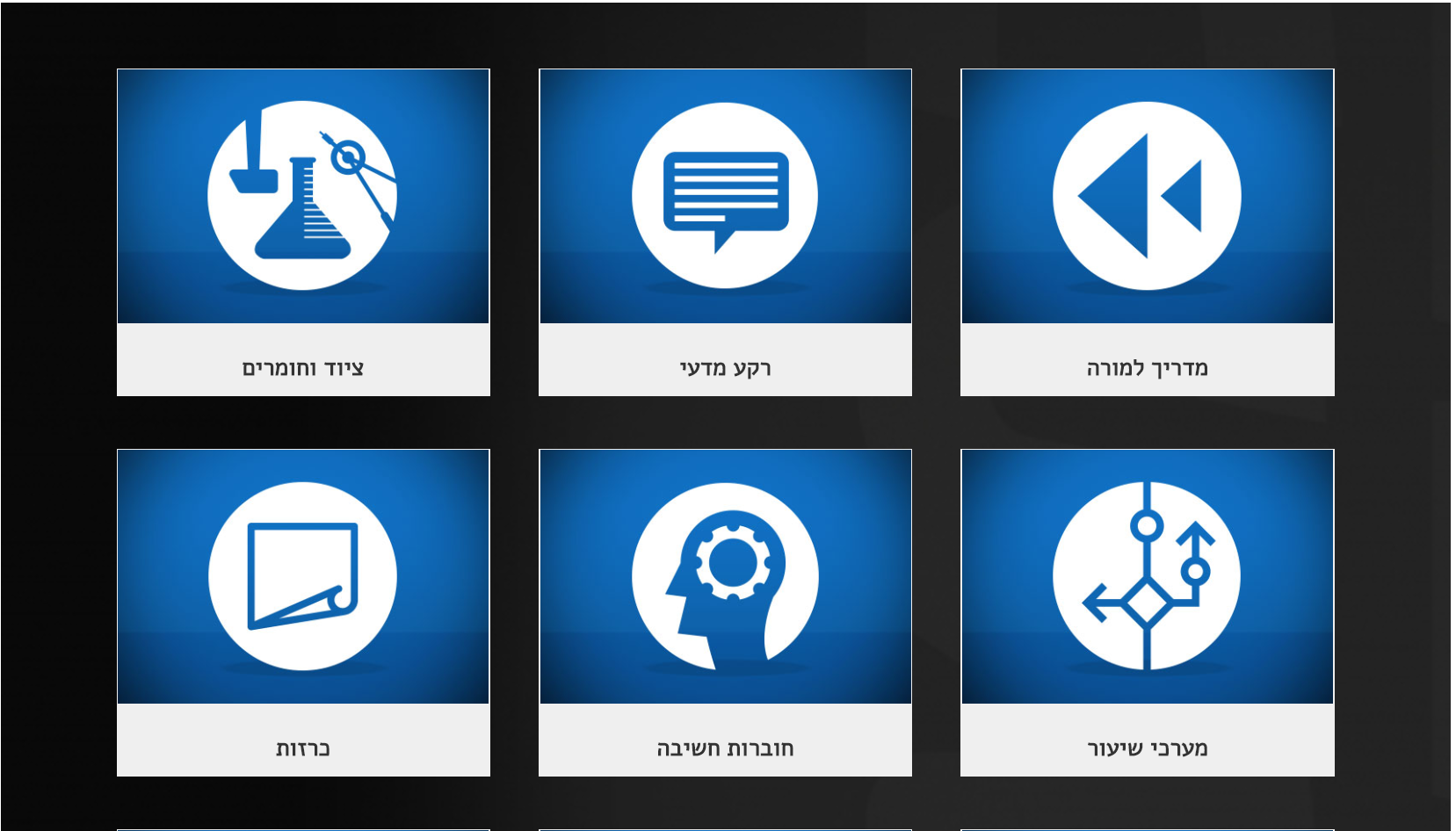 אתר פדגוגי מלווה
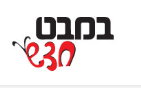 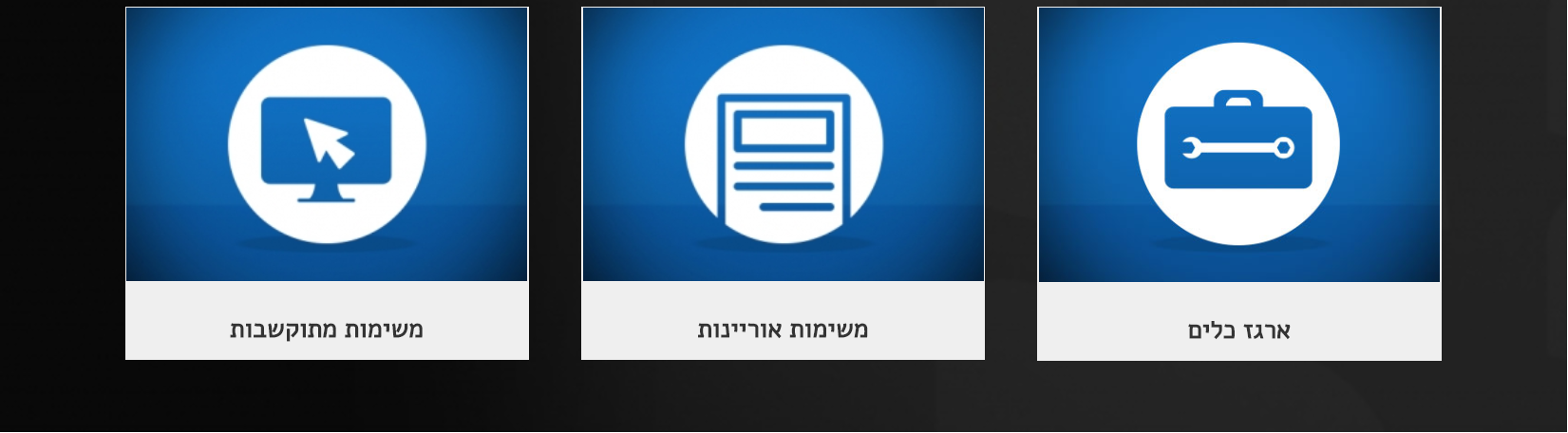 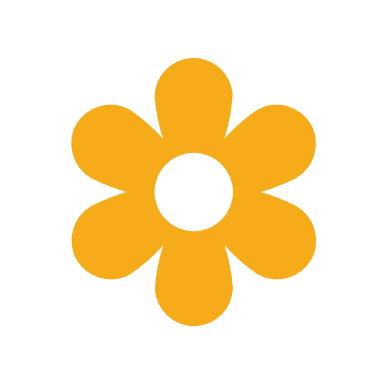 תודה על ההקשבה!
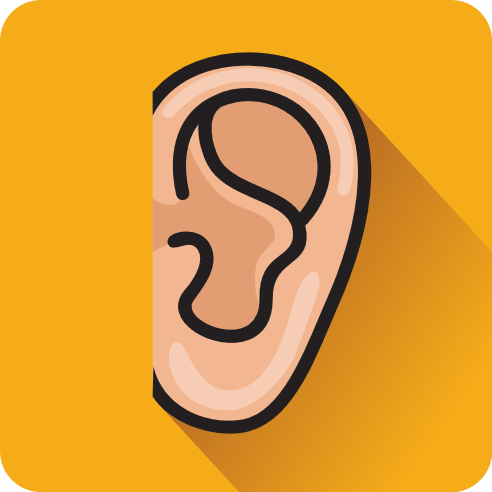 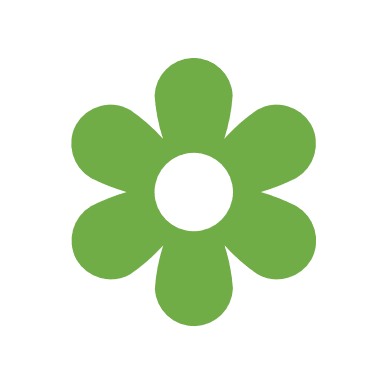 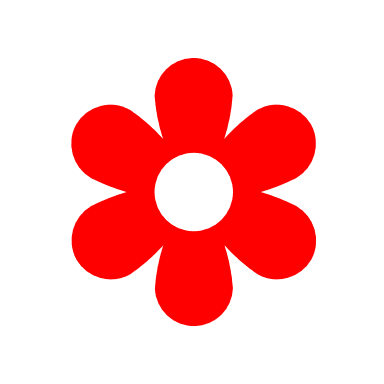 צרו אתנו קשר באמצעות:
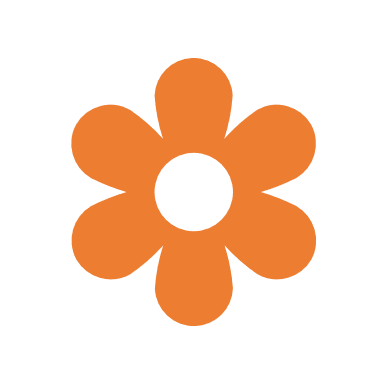 אתר במבט חדש

 פייסבוק
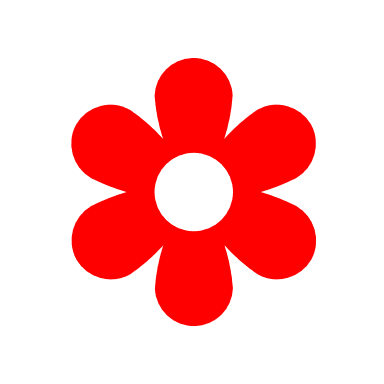 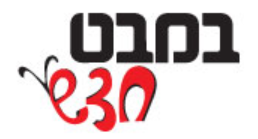 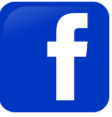 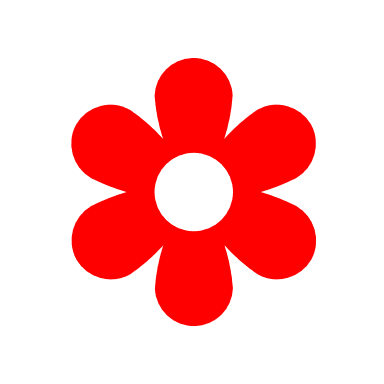 עיצוב: לוי תמר